5. Presenting a scientific work
Types of scientific reports and periodics (reminder from ch. 3.1.)
- original contribution (the article) - universal communication tool, it exists in several forms, the style of writing should be standardized
- review - summary of already published results with new interpretations,  critical approach is highly needed here
- monographs, books - collections of already published, discussed results in a way that resulting book will have long-term validity
- popularization article or a book -  must be accessible to broad reader’s				  community (public), it is not a true 					scientific report
- bachelor, diploma, dissertation and habilitation theses - their purpose				 is to get the academic or scientific degree,  might be a separate “thick” treatise or just collection of already published papers
B130P16E: Practical basics of scientific work   Department  Experimental Plant Biology  FSCU                         http:/lhr.ueb.cas.cz/petrasek
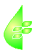 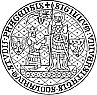 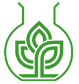 5. Presenting a scientific work
5.1. Bachelor thesis
- bibliographic search - thesis itself may contain experimental results, but 		            bibliographic part is the most rated part of the work
instructions for writing bachelor thesis - they are unified for whole section of biology (http://www.natur.cuni.cz/biologie-en?set_language=en), 	              detailed instructions (in Czech) could be found at the web of biological section (biologická sekce).
B130P16E: Practical basics of scientific work   Department  Experimental Plant Biology  FSCU                         http:/lhr.ueb.cas.cz/petrasek
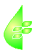 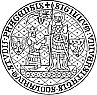 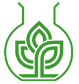 [Speaker Notes: Biologická sekce PřFUK má pro všechny bakalářské studenty odborné i učitelské biologie oborů Biologie, Ekologická a evoluční biologie, Molekulární biologie a biochemie organismů, Biologie se zaměřením na vzdělávání dvouoborová i jednooborová zavedena víceméně závazná pravidla státní bakalářské zkoušky a též pokyny pro vypracování bakalářské práce. Následuje výňatek z textu věnovaný rozsahu bakalářské práce a její obhajobě:]
5. Presenting a scientific work
5.1. Bachelor thesis
Basic conception and overall extent of the work:
- the responsibility is up to the student - the supervisor helps by useful advices				           and may help with some interpretations
- it is a bibliographic search  - this is the most evaluated part of the work, 	          			    experimental results might be included, but they are 			    not so important
-  the work should demonstrate the ability of student to compile relevant 
   scientific literature - the most important is the complexity of the view, the ability 		      of  making conclusions, strong statements and generalizations.
scientific style of writing - in Czech, Slovak and English. The best and very concise 	                                  introduction to scientific writing is from William Strunk Jr.			  - The Elements of Style, it is freely available at  Google books or here in pdf. Wikipedia also gives great introduction to the correct scientific writing at http://en.wikipedia.org/wiki/Scientific_writing
B130P16E: Practical basics of scientific work   Department  Experimental Plant Biology  FSCU                         http:/lhr.ueb.cas.cz/petrasek
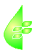 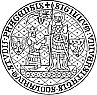 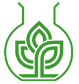 5. Presenting a scientific work
5.1. Bachelor thesis
Basic conception and overall extent of the work:
- information from text books are not enough
- secondary references should be minimized - there are even papers describing the 					    potential risk of trusting secondary 					     references
- more focused topic is better than general - it gives student the chance to 						 deeply understand certain topic 						 and discuss it in detail
B130P16E: Practical basics of scientific work   Department  Experimental Plant Biology  FSCU                         http:/lhr.ueb.cas.cz/petrasek
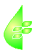 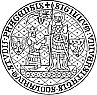 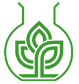 5. Presenting a scientific work
5.1. Bachelor thesis
Structure of bachelor thesis:
- Optimal length 15-20 pages - should not be longer than 40 pages, spacing 1.5, 			          page borders around 2.5 cm, 70 characters/line
- abstract - both in Czech and English, maximum 2000 characters 
	   - it should unequivocally define the aim of this bibliographic search
- key words - 5-10 words, they should be both in Czech and English, they 		       should reflect the topic clearly
- introduction - setting out the rationale for the thesis as a whole including 		           short overview on the historical context of the research in the 	           field of selected topic. It is worth to state why would one want 	           to read it now, rather than at any other time. It should mention 	           how individual topics are going to be organized into a clearly 		           structured article.
- main text - it could be divided with subheadings reflecting individual topics
B130P16E: Practical basics of scientific work   Department  Experimental Plant Biology  FSCU                         http:/lhr.ueb.cas.cz/petrasek
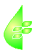 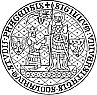 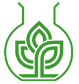 5. Presenting a scientific work
5.1. Bachelor thesis
Structure of bachelor thesis:
- results of experiments - they could be implemented, but only as the 				complement to the main bibliographic search. The 			best is to include	 the paragraph describing how the 			selected topic will be experimentally approached 				during diploma studies.
- references - the style is not pre-defined. It could be selected form certain 		          scientific journal, or as suggested by official standards (could be 	        found in Czech at citace.com pages http://www.citace.com/index.php 	       - reference manager software for collecting and  organizing 		         references is the best solution for formatting citations  as well as 	         bibliography
- supplements, images - it is always better to include them into the text, only in case of larger amount of data they could be at the end
Whole bachelor thesis is submitted both in printed (2 copies) and electronic pdf form.
B130P16E: Practical basics of scientific work   Department  Experimental Plant Biology  FSCU                         http:/lhr.ueb.cas.cz/petrasek
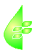 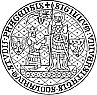 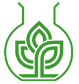 5. Presenting a scientific work
5.1. Bachelor thesis
Review procedure:
- reviews of opponent and supervisor - opponent is selected by respective	 department from experts in the field, PhD. students in the last year of their studies might be opponents as well.
- instructions for writing opponent’s review - the aim is to prevent the			heterogeneity in the evaluation of the work.
- bachelor work as well as opponent’s and supervisors’s reviews are    announced at the departmental web pages 2-3 days before defense procedure
B130P16E: Practical basics of scientific work   Department  Experimental Plant Biology  FSCU                         http:/lhr.ueb.cas.cz/petrasek
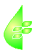 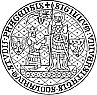 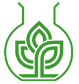 5. Presenting a scientific work
5.1. Bachelor thesis
Defense procedure:
- parts of the defense procedure - student’s presentation				 reading of opponent’s reviews by the 					opponents
				answers of opponent’s questions by student				general discussion				alltogether not more than 30 minutes
- decision  - it is up to the committee that is composed from at least 3 members 	     from 3 faculty departments
B130P16E: Practical basics of scientific work   Department  Experimental Plant Biology  FSCU                         http:/lhr.ueb.cas.cz/petrasek
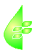 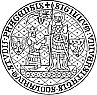 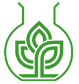 5. Presenting a scientific work
5.1. Bachelor thesis
Some common mistakes:
- not enough or too much of references used for assembling of the thesis
- language mistakes - both in English and Czech, both in syntax and grammar
- citation inaccuracy - both ignorance and misunderstanding of the cited paper might be a reason, the effort to understand the text is crucial here.
individual departments have some modifications of the instructions -  they could be found at http://www.natur.cuni.cz/biologie/studium/bakalarske-obhajoby
- Bachelor thesis as a bibliographic search might be in optimal situation used for diploma thesis theoretical introduction.
B130P16E: Practical basics of scientific work   Department  Experimental Plant Biology  FSCU                         http:/lhr.ueb.cas.cz/petrasek
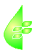 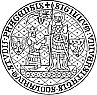 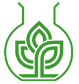 5. Presenting a scientific work
5.2. Diploma thesis
The main objective:
- to integrate experimental results with the actual knowledge in the field - 			diploma thesis is not only bibliographic search, correct 			discussion with student’s experimental results is crucial, 			not properly functioning experiments are not so big 			obstacle in case of their correct discussion i.e. why it does 			not work, etc.
- writing rules - similar for all departments of experimental biology, but there are  not common obligatory rules (as it is for bachelor thesis)
- instructions for the department of plant experimental 		             biology are  here, for  department of microbiology and 	   	             genetics here.
- the most important is to keep uniform style of writing and	             organization of the text, main text blocks are abstract, 	             introduction, bibliographic search, material  and methods,	             results, discussion, summary and references
B130P16E: Practical basics of scientific work   Department  Experimental Plant Biology  FSCU                         http:/lhr.ueb.cas.cz/petrasek
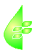 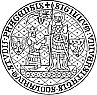 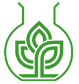 5. Presenting a scientific work
5.2. Diploma thesis
Defense procedure:
- requirement for the successful termination of MSc. studies - „Mgr title“
- parts of the defense - introduction of students by the guarantor of the 			          discipline		         - student’s oral presentation, max. 20 min
- the most important is to introduce the main objectives of the work, why there was necessary to perform particular experiments.  Select only the most important results for the presentation, optimal presentation should be in a form of exciting story with exciting conclusions
- Always end with conclusions put into the context of 		      general knowledge and acknowledge colleagues, 		      publication strategy may be mentioned as well
- reading of opponent’s reviews - opponent should be from other institution- answering the questions- general discussion – avoid unnecessary protests- committee decision
B130P16E: Practical basics of scientific work   Department  Experimental Plant Biology  FSCU                         http:/lhr.ueb.cas.cz/petrasek
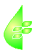 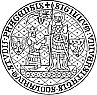 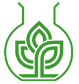 5. Presenting a scientific work
5.3. Dissertation thesis
requirement for the successful termination of Ph.D. studies - title Ph.D.					(http://www.natur.cuni.cz/biologie/studium/doktorske-studium)
- „specialization council“ - guarantees the existence of certain specialization   at the faculty, continuously evaluates the work of  Ph.D. students including defense procedure
- form - separate treatise or collection of published papers with the introduction
- electronic theses - available at the web,  here or here.
B130P16E: Practical basics of scientific work   Department  Experimental Plant Biology  FSCU                         http:/lhr.ueb.cas.cz/petrasek
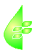 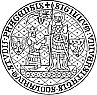 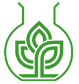 5. Presenting a scientific work
5.4. Scientific contributions at the conferences and seminars
- abstract - very condensed form of scientific paper	   - it contains the introduction, reasoning why there has been necessary to 	     make experiment and what was the result	     2-3 sentences of discussion together with the conclusion	   - alltogether not more than 200-300 words
- there are online resources for learning how to write the abstract	      effectively, for instance here.	    - the example of poster abstract
B130P16E: Practical basics of scientific work   Department  Experimental Plant Biology  FSCU                         http:/lhr.ueb.cas.cz/petrasek
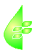 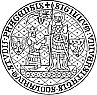 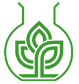 5. Presenting a scientific work
5.4. Scientific contributions at the conferences and seminars
Poster:
- efficient way of making your results publicly known
- it could have long-lasting validity - hanging at the corridor’s wall
- there are no obligatory rules - you should attract attention
- presentation at the conference - poster sessions, the author should be 				 present at specified time, 						minipresentation“  could be organized
- conclusions are the most important - in a form „take home message“
- printed miniature of the poster – very useful of the propagation
- preparation using software - Corel Draw, Adobe Illustrator or Power Point,			         make pdf or eps for printing
B130P16E: Practical basics of scientific work   Department  Experimental Plant Biology  FSCU                         http:/lhr.ueb.cas.cz/petrasek
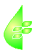 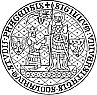 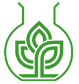 5. Presenting a scientific work
5.4. Scientific contributions at the conferences and seminars
Oral contributions at the conference:
- purpose of the contribution - presenting author usually speaks also about  the work of other colleagues from the team
- the main purpose is to convince others 			     that presented results are important and 			     that the  group of authors is reliable
- always include the reference to published 			      papers
- common mistakes - not balanced proportion of results and general introduction 	         	      - exceeding time limit		      - monotonous presentation	                     - low self-criticism or too high criticism to other results	         	      - problems in graphics  (black on white is stil the best!)
- example of the oral talk at the conference
B130P16E: Practical basics of scientific work   Department  Experimental Plant Biology  FSCU                         http:/lhr.ueb.cas.cz/petrasek
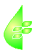 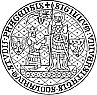 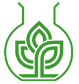